Современные методы, приемы обучения и социализация детей с РАС
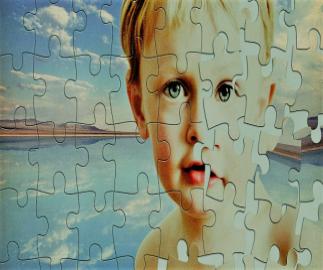 Призентацию подготовила олигофренопедагог Е.Н.Юркевич МАОУ ООШ №14
Немного о главном.
В школе нашим специалистам все чаще приходится работать с детьми, имеющих аутистические расстройства:
как отличить ребенка с аутизмом от ребенка с поведенческими проблемами;
организация помощи в  адаптации, социализации;
методы коррекции;
понимание ребенка, нахождение правильного подхода к нему («чего следует избегать, а на что нужно обращать внимание»);
 интеграция (социализация) ребенка в детский коллектив.
Дети загадка.
Расстройство аутистического спектра (РАС) — это расстройство нервной системы, которое характеризуется дефицитом в социальных взаимодействиях и коммуникацией с наличием стереотипий. 
Не существует типичного аутиста, по последним данным их около 13 видов.
Для диагностики РАС обязательным является присутствие триады нарушений
Недостаток социального взаимодействия
Недостаток взаимной коммуникации (вербальной и невербальной)
 Недоразвитие воображения, которое проявляется в ограниченном репертуаре поведения, в стереотипиях

 Стереотипия — устойчивое бесцельное повторение движений, слов или фраз, иногда во время стресса. Действия при стереотипии могут быть как простыми, например, раскачивание из стороны в сторону, так и сложными, например, маршировка на месте, но каждый раз повторяются без изменений, в основном встречается при умственной отсталости с основным расстройством либо при монотонности окружающей обстановки.
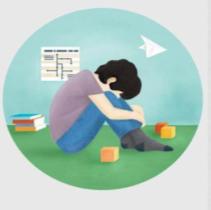 Наши ожидания
Специалисты, работающие с такими детьми должны
развивать навыки:
-общения, взаимодействия, оказания
психологической поддержки детям;
-организацию обучения, правильного преподнесения информации;
-интегрирования(социализации) ребенка в детский коллектив; 
-психологической поддержки родителей;
-адекватного реагирования на агрессию и тревогу
ребенка.
Особенности коррекции детей с аутизмом
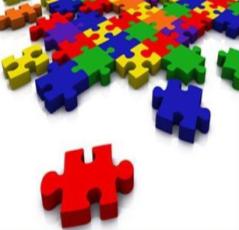 Особенности коррекции
В основе современных концепций коррекции и развития детей с аутизмом
лежит идея о том, что не ребенок должен адаптироваться к своему окружению, а 
окружению нужно приспособиться к нему.
Людей с нарушениями развития следует воспринимать такими, какие они есть, а не исходя из желания узкого круга людей.
   Таблетки от аутизма нет.
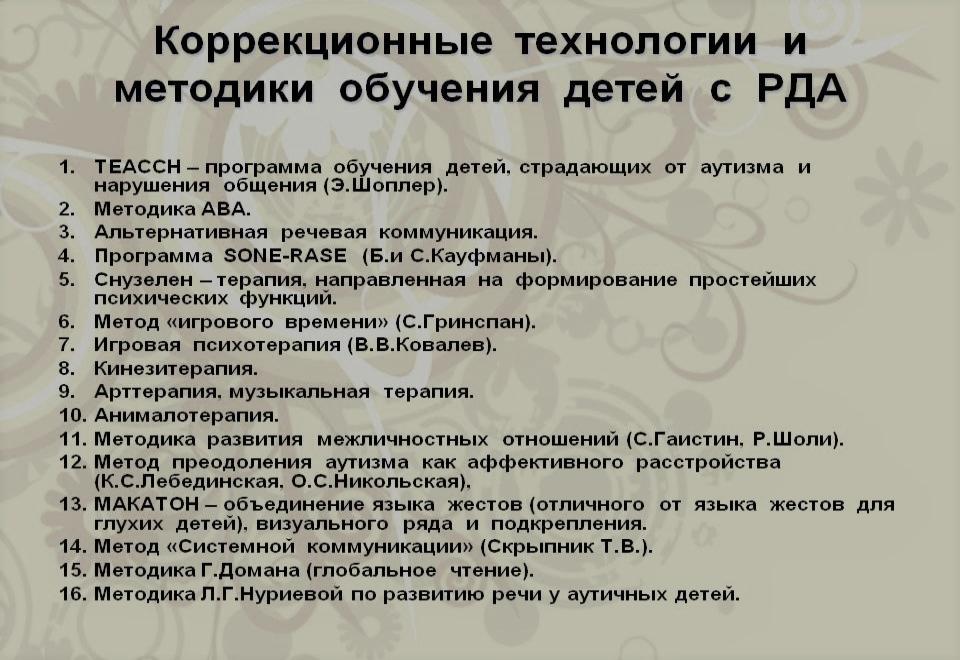 Психолого-педагогическая характеристика детей с  РАС
Не понимают эмоций, намерений, чувств остальных людей, человек у них ассоциируется с неодушевленным предметом
(что может быть основой «ложной» агрессии).
Не осознают, что своим поведением могут кого-то обидеть.
Трудно мотивировать.
Слишком пристально смотрят в глаза собеседнику, либо вообще избегают зрительного контакта.
Могут подойти к собеседнику слишком близко или удалиться от него на очень большое расстояние.
Могут говорить слишком громко или наоборот еле слышно.
Реагируют на любую перемену в жизни и очень переживают, если что-то изменилось.
В обыденных и однотипных ситуациях чувствуют и ведут себя уверенно, спокойно.
Рекомендации по взаимодействию с аутичным ребенком
Правило пяти «не»:
Не говорите громко.
Не делайте резких движений.
Не смотрите пристально в глаза ребенку.
Не обращайтесь прямо к ребенку.
Не будьте слишком активным и навязчивым.
Рекомендуемые направления работы
Называйте ребенка по имени
Научите ребенка смотреть в вашу сторону, когда вы обращаетесь к нему по имени.
Не заставляйте ребенка смотреть именно вам в глаза, чтобы показать, что он вас слушает.
Рекомендации педагогу
Выясните у родителей:
на каком расстоянии от ребенка можно находится; 
каким голосом и в какой манере с ним говорить;
-каким способом стимуляции поддерживать необходимый уровень деятельности, чтобы не спровоцировать отрицательных реакций;
- предпочтения и интересы подобных детей.
Старайтесь: 
стать «проводником и опорой» ребенка в незнакомой ситуации;
быть гибким, способным на ходу перестраивать занятие;
при использовании групповой работы продумать участие  ребенка с РАС; 
создать в группе поддерживающую среду;
учитывать сенсорную гиперчувствительность.
Рекомендации педагогу
В школе нужен индивидуальный подход с учетом таких проявлений аутизма, как
ранимость;
повышенная утомляемость, неравномерность развития интеллектуальных, речевых и моторных навыков;
замедленность реакции;
отсроченность результатов обучения (ребенок часто отвечает не тотчас, а спустя некоторое время);
трудность восприятия фронтальных занятий (эффективнее индивидуальные);
трудности при ответе у доски.

Сохраняйте уверенность в себе. Помните, что все дети откликаются на любовь, заботу и внимание.
Организация учебных занятий
Обеспечение безопасной среды.
Неизменность места и времени.
Использование плана занятия.
Использование рисунков, схем.
Индивидуальная инструкция (простыми словами).
Внимание ребенка ничто не должно отвлекать.
Сперва предлагаются приятные виды занятий.
Все действия комментируются.
Понравившиеся виды деятельности повторяются многократно с постепенным расширением.
Создание ощущения успеха, трудности и неудачи ведут к поведенческим проблемам.
Как мотивировать ребенка с РАС
Использование системы поощрений (переход от безусловных (конфета) к условным – жетонам, социальной похвале).
Использование  индивидуально значимых поощрений, ограничение доступа к поощрениям вне занятий.
Планирование занятий на подходящем уровне сложности (фрустрация снижает мотивацию), обучение через систему подсказок.
Предоставление свободы выбора учебных занятий
Ситуации проблемного поведения ребенка и варианты  конструктивного реагирования
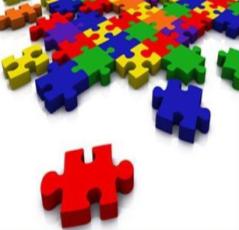 1.Установление эмоционального контакта. TEACCH – программа
При аутизме мышление, восприятие и психика в целом организованы совсем иначе, чем в норме. Усилия направляются не на адаптацию ребенка к миру, а на создание соответствующих его особенностям условий  существования. Основа – особая организация среды.
Акцент – структурирование времени и пространства, составление индивидуальных расписаний.
Основной способ – механическое  научение.
2.Снятие страхов(визуальные расписания , для уменьшения тревожности и, как следствие, неуместных форм поведения . Дети с аутизмом лучше воспринимают зрительную информацию (лучше развито визуальное мышление).
Визуальная поддержка
Визуальная поддержка — это использование картинок или других наглядных предметов для того, чтобы сообщить какую-то информацию ребенку, которому трудно понимать и использовать речь.
В качестве визуальной поддержки могут использоваться фотографии, рисунки, трехмерные предметы, написанные слова или письменные списки. Визуальная поддержка облегчает коммуникацию родителей со своим ребенком, и она облегчает коммуникацию
ребенка с другими людьми.
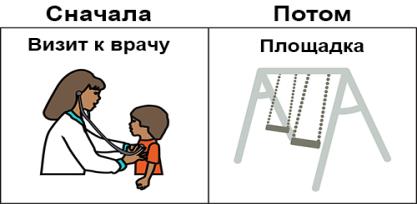 Визуальное расписание
Визуальное расписание — это наглядное отображение того, что произойдет в течение дня, либо во время какого-то одного занятия или события. Такое расписание полезно при сильной тревожности в непривычных ситуациях и ригидности, когда ребенок сопротивляется любым переменам в привычном распорядке дня. С помощью расписания можно предупредить ребенка заранее, что его ждет в течение дня (другого отрезка времени), это помогает снизить тревожность.
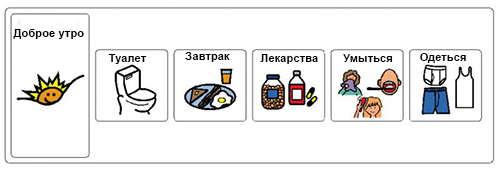 Примеры визуальных расписаний
Визуальное расписание сообщает ребенку, что произойдет дальше и в каком порядке.
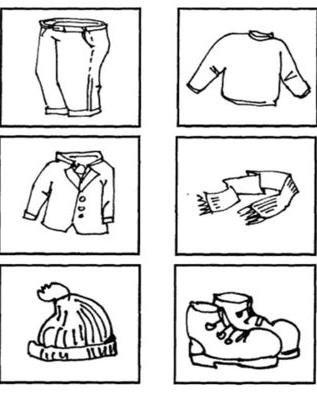 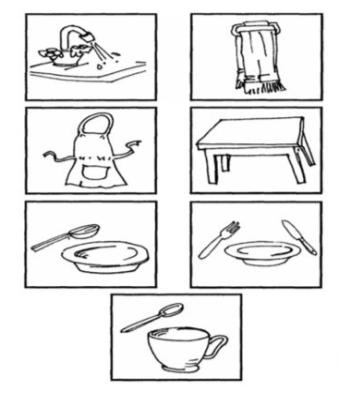 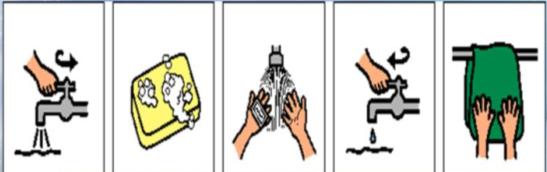 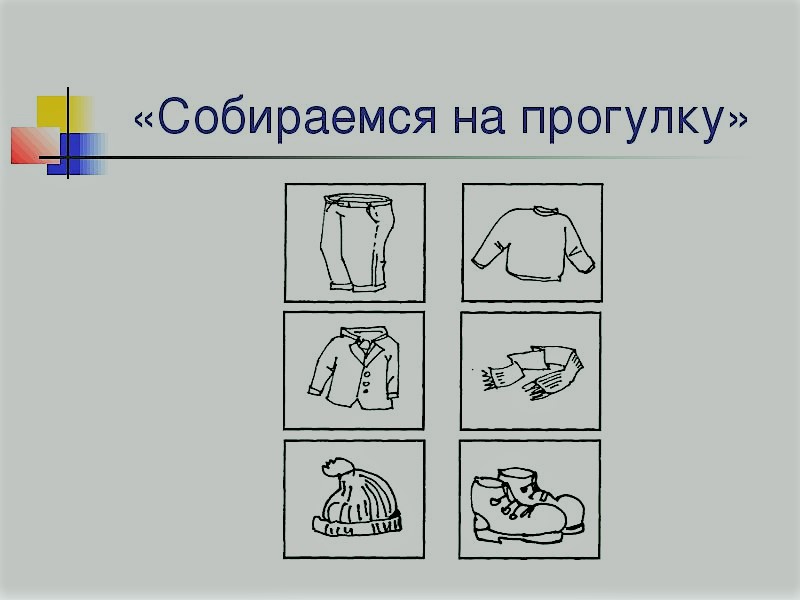 Что такое подкрепление
3.Стимуляция активности взаимодействия.
Подкрепление  - «стимул для изменений, следующий за поведением (поведенческим актом), который повышает частоту такого вида поведения в будущем в сходных условиях» (Купер, Херон & Хевард, 2007). 
Пример. 
Конфета является подкреплением для ребенка, а громкий шум ему не нравится.
-Ребенок говорит «конфета» (поведенческий акт) и получает конфету (подкрепление). Он с большей вероятностью будет говорить «конфета» в будущем в сходных условиях (положительное подкрепление).
Виды подкреплений
Как определить подкрепления для желательного поведения?
Если ребенок может говорить, то просто спросите, что ему нравится. Если ребенок не умеет говорить, покажите ему картинки и предложите выбрать.
Спросите родителей, опекунов, учителей, с чем ребенок предпочитает играть или какую еду он любит.
Наблюдайте, с чем играет ребенок, если его привели в игровую комнату.
Помните:
То, что является подкреплением для одного ребенка, не является таковым для другого, и может даже восприниматься как наказание.
Хорошо иметь в запасе ряд подкреплений разного вида (лакомства, игрушки, виды игр и взаимодействия со взрослыми), чтобы быть готовым к переменам в детской 
мотивации.
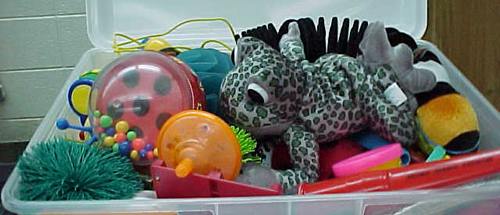 Купирование агрессии, самоагрессии.(техникаАВА)
Важно организовать безопасную среду.
Будьте бдительны.
Главная заповедь специалиста – отсутствие ответной аффективной реакции и терпение.
Устранение источника тревоги, напряжения.
Вербальные инструкции во время кризиса увеличивают проблемное поведение.
Переключение
  ребенка.
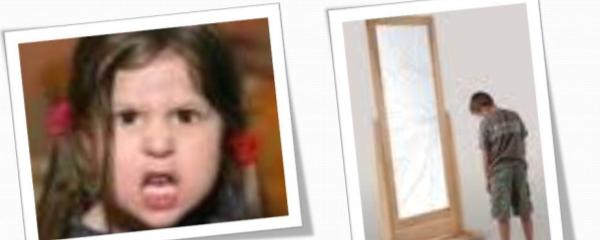 Рекомендуемые направления работы-закрывает уши
При нежелании слушать проблемная деятельность (ситуация), вызывающая у него напряжение устраняется или изменяется.
При слуховой гиперчувствительности голос взрослого понижается, а звук, вызывающий у ребенка тревогу, устраняется.
Если закрывание ушей руками становится проявлением стереотипных действий ребенка, то подобные действия облекаются специалистом в игровую форму для придания им смысла.
Рекомендуемые направления работы-прыжки
Если прыжки – одно из стереотипных действий ребенка, то ему разрешается прыгать, когда он испытывает в этом потребность. Если же ребенку доступно понимание, взрослый договаривается с ним, сколько тот может прыгать.
Если ребенок начинает прыгать при сильной тревоге, взрослый обязательно проговаривает его эмоциональное состояние, то, что ребенок в данный момент чувствует. При этом важно, если есть возможность, показать ребенку другие способы выражения эмоций.
Взрослому важно придать подобным действиям ребенка осмысленную игровую форму.
Рекомендуемые направления работы-кусает, щипает себя, дпугих
При тактильной гипочувствительности (низкой) рекомендуется развивать сенсорные ощущения с помощью массажа и применения разнообразных материалов – шершавых, гладких, теплых, холодных и т.п.  
 В случае появления аутоагрессии выясняются ее возможные причины. Для этого взрослый определяет, в какой ситуации возникает аутоагрессия, сколько времени она длится, как ребенок реагирует на переключение внимания.
Поддержка семьи
Направления:
Консультационная – обучение родителей эффективным способам и навыкам взаимодействия, игры и обучения ребенка.
Терапевтическая – помощь в понимании и принятии состояния ребенка.
Информационная – предоставление достоверной информации о нарушении посредством подбора специальной литературы, интернет-ресурсов.
Координационная – помощь в поиске и подборе необходимых дополнительных услуг, образовательного учреждения.
Как никто не может дать другому того, чего не имеет сам, так и не может развивать, образовывать и воспитывать других тот, кто не является сам развитым, воспитанным и образованным.  Он лишь до тех пор способен на самом деле воспитывать и образовывать, пока сам работает над собственным воспитанием.
                                                                                     А.Дистервег
План саморазвития
Чтение конкретных периодических изданий
Чтение методической, психологической, медицинской литературы
Обзор в интернете информации по психологии, педагогике
Посещение семинаров, тренингов, конференций, открытых занятий
Дискуссии, совещания, обмен опытом с коллегами
Изучение современных психологических, педагогических методик
Участие в работе методического объединения
Общение с коллегами в организации, районе и Интернете
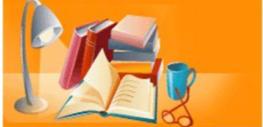 Благодарю за внимание!
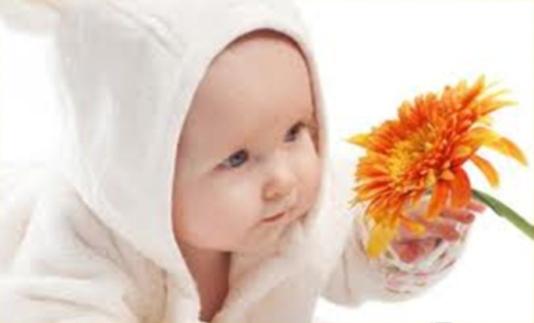 Благодарю за внимание!